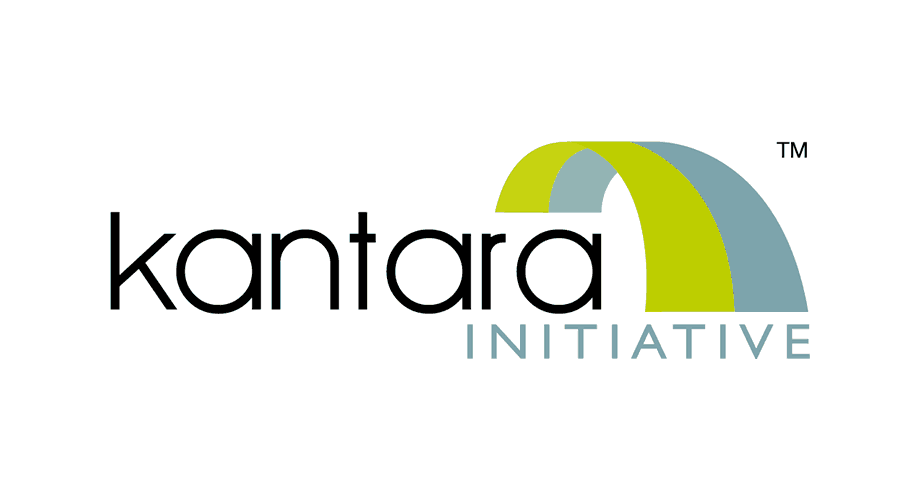 PRESENTATION TITLEDate, Presenters’ Name(s)
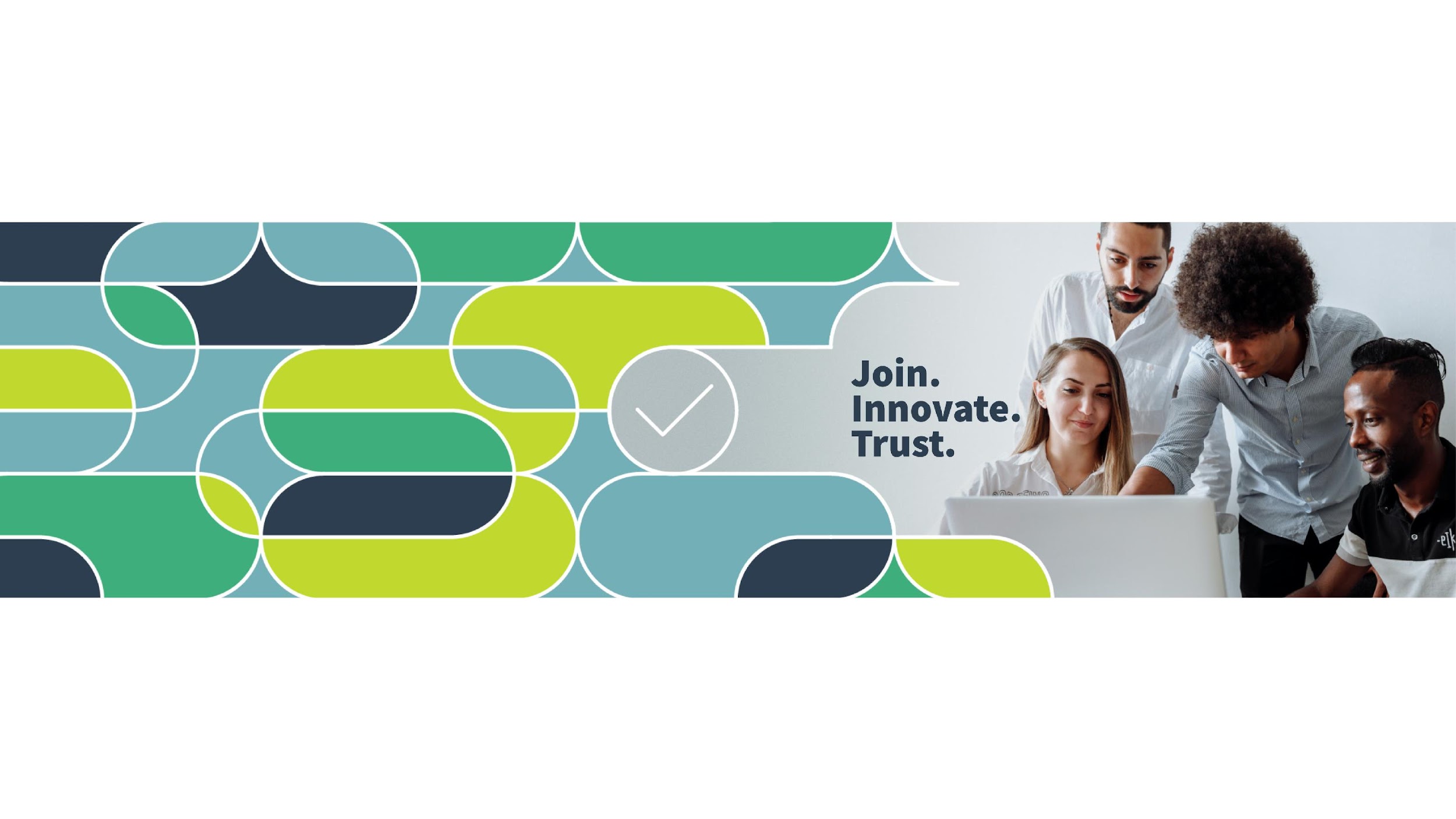 TITLE  - WG Report for AGM
Last year we said we would: (Ed note:  consider last year’s report - what did you say you would do in 2024?)
Bullet point #1
Bullet point #2
Bullet point #3
This year, we have delivered:
Bullet point #4
Bullet point #5
Bullet point #6
(Ed note:  can you include any graphs or charts to demonstrate progress?)
TITLE  - WG Report for AGM contd.
Next year, we will …. :
Bullet point #7
Bullet point #8
Bullet point #9
Include a quote here from a member or partner (if relevant/appropriate)
Get in touch!
+1 (571) 475-8895
Thank You!
Communications@kantarainitiative.org
www.kantarainitiative.org
@KantaraInitiative
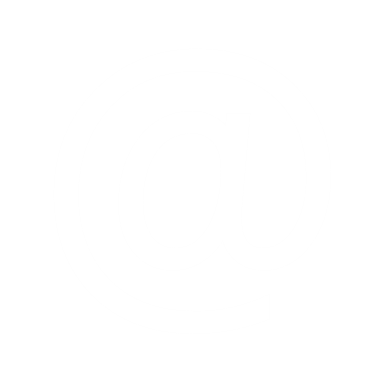